Instructional Systems Design
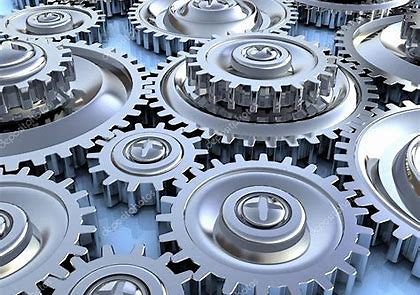 ADDIE-R
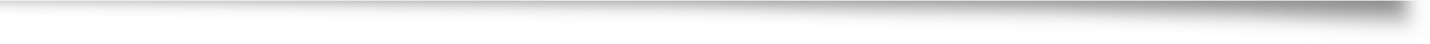 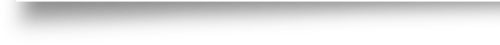 Analysis
	Design
		Development
			Implementation
				Evaluation
					Revision

Formative Evaluation
Analysis Phase
Identify a Training Need
Provides justification for training
Focuses the design and development of a training program
Establishes:
What needs to be taught
To whom it needs to be taught
The current and anticipated needs of those attending the program
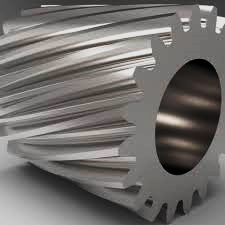 Tasks Associated with the Analysis Phase
Identifying a Training Need
Does training meet needs?
Does it focus on individual duty requirements?
Does training bridge the gap between ability and need?
Identify Training Gap
Current Abilities
Training Gap
Needed Abilities
Methods of Determining Training Needs
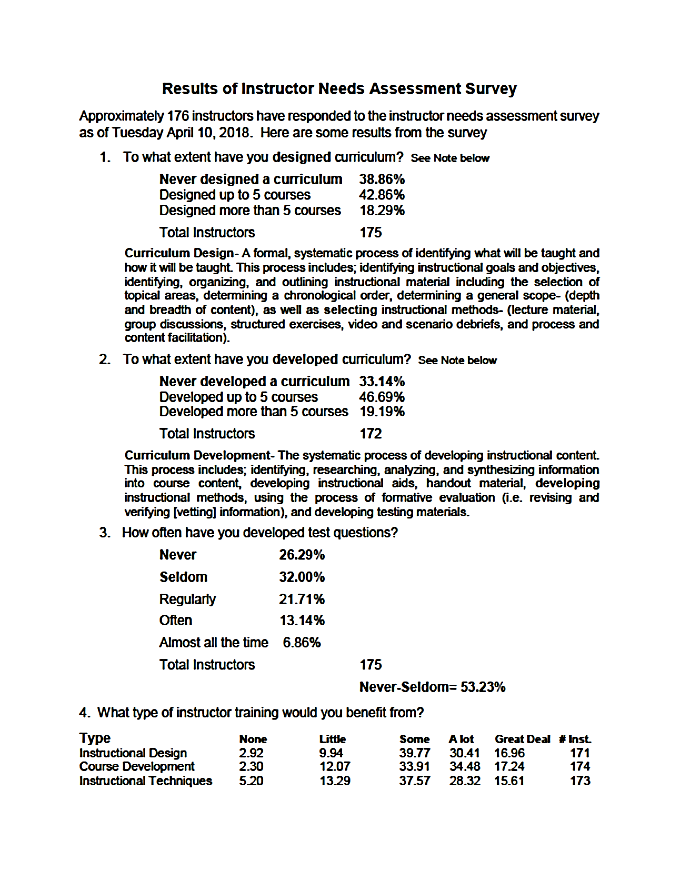 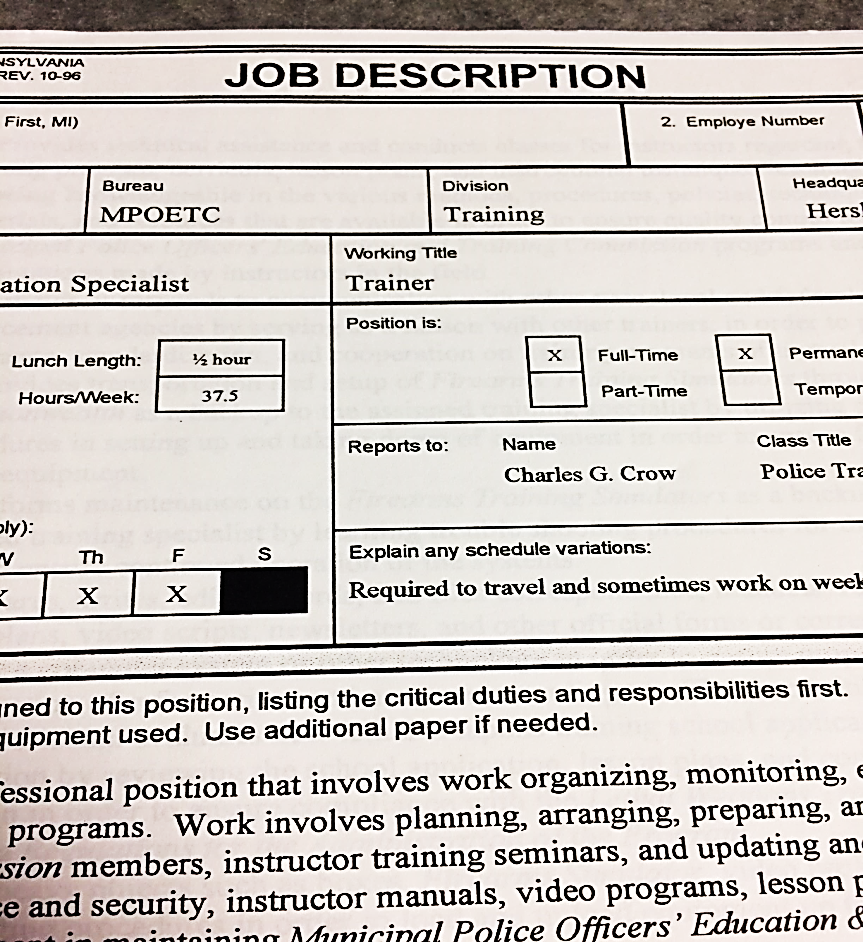 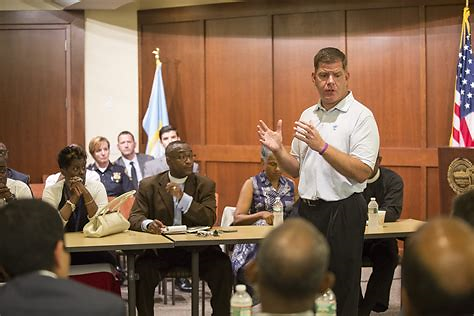 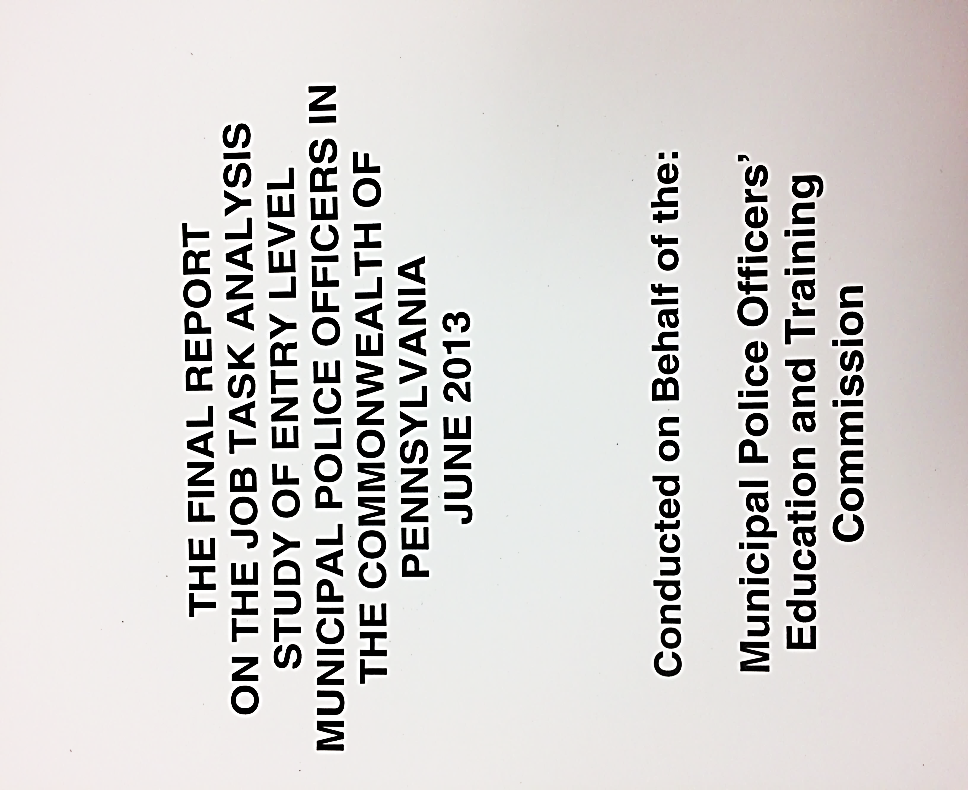 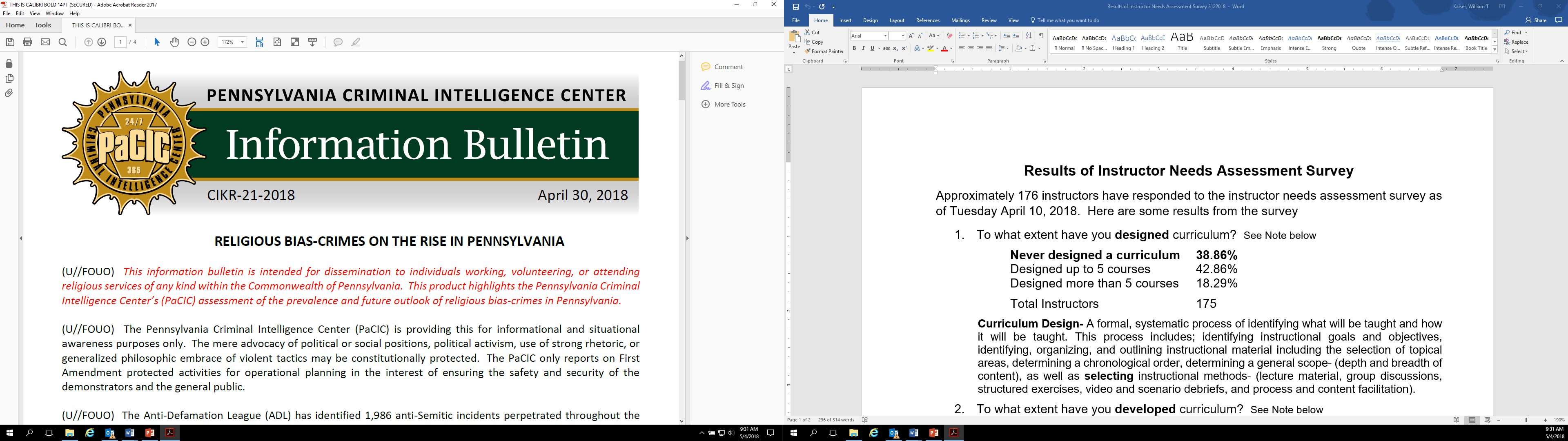 Needs Extrapolation  Mass Attacks
1966- Univ. of Texas, tower shooting. 
1974- Ma’alot Israel school shooting. 
1984- San Ysidro McDonald’s shooting.
1986- Post office shooting.
1989- School playground shooting. 
1990- Jacksonville, Fl. Workplace shooting
1991-Luby’s café shooting. 
1991- University of Iowa shooting. 
1992- Lindhurst High School  shooting. 
1993- San Francisco workplace shooting. 
1998- Jonesboro Ark. school shooting
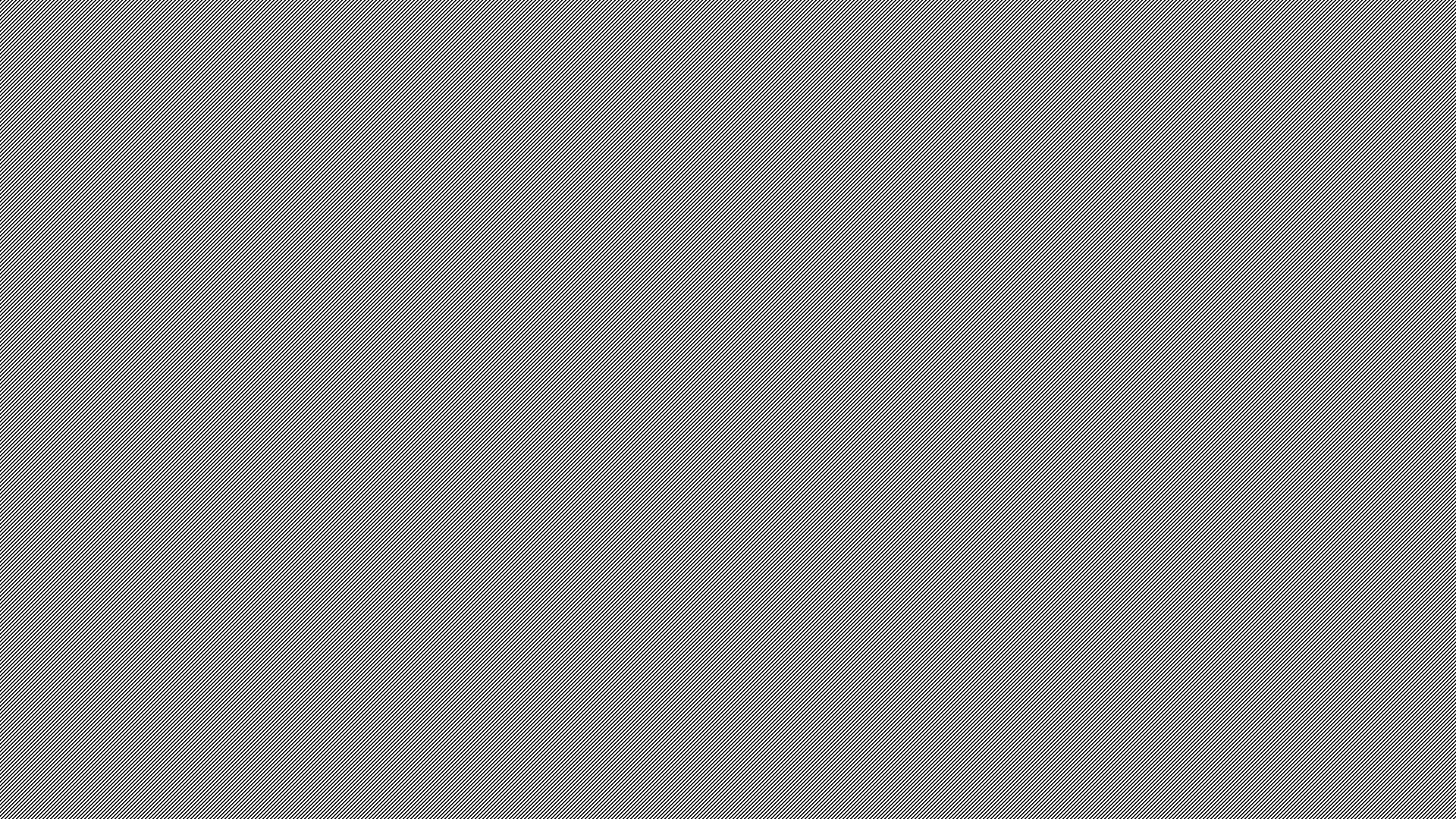 Practical Exercise
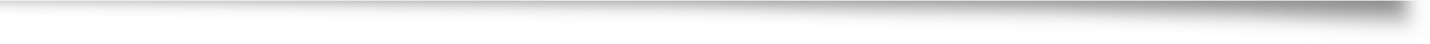 Part 1.  Use Appendix A titled: “Working Group” and a topical area that you teach to form a working group. 
Compile a list of subject matter experts to serve on a working group that includes both law enforcement and specialized personnel as needed;  
List resources to be used in developing, and vetting course content (e.g. Organizations, Training Entities;
List sources of information (research reports, recognized training websites, governmental entities, etc.  
Part 2. Participants will repeat the above exercise using an assigned topical area that they do not teach.
Total time allotted for entire exercise - 15 minutes
Design Phase
Provides an organized process based on educational principles to provide structure to a program.
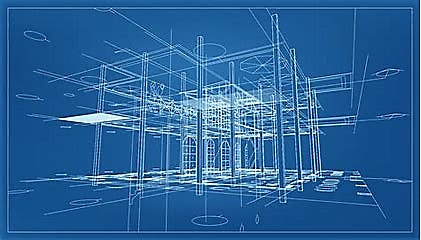 Tasks include:
Setting parameters
Identifying & organizing topics
Using domains & levels of learning.
Domains of Learning
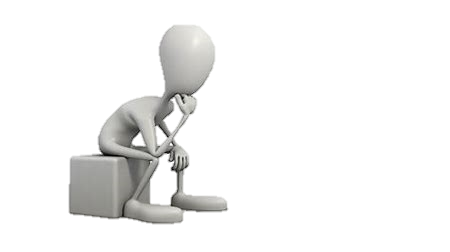 Cognitive
Psychomotor
Affective
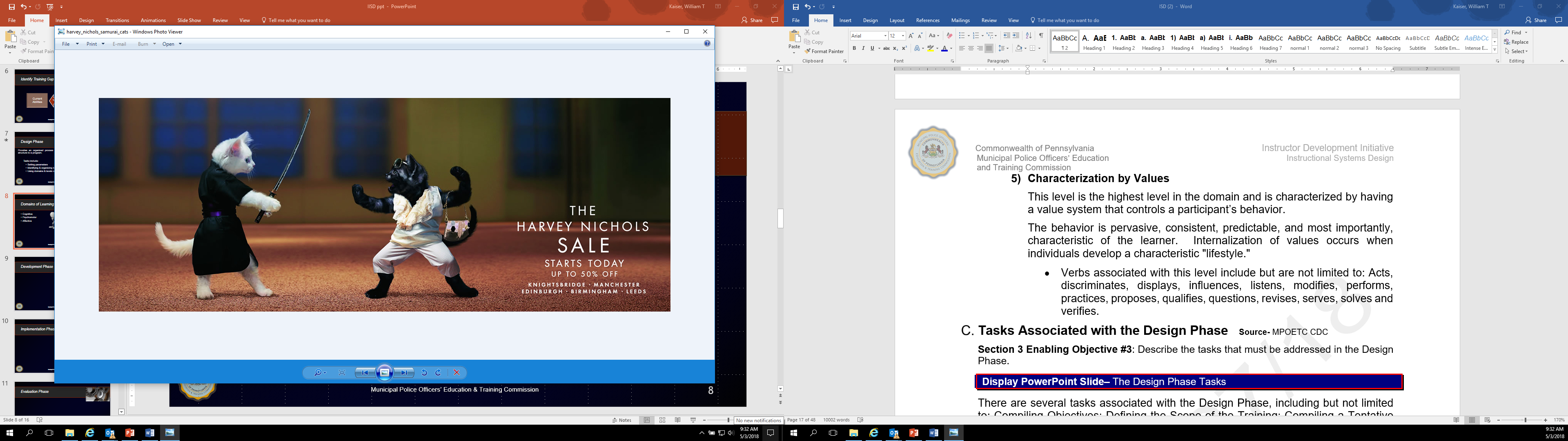 Attitudes, Willingness to consider, Active participation, 
Internalizing values, Motivation, Value system
Cognitive Domain     Remembering
Defines  describes  lists  matches names recalls  selects  states
Cognitive Domain      Understanding
converts defends Distinguishes estimates  explains generalizes gives examples of infers interprets 
Paraphrases  rewrites summarizes
Cognitive Domain   Applying
Applies  changes computes constructs demonstrates
manipulates modifies operates prepares predicts 
produces  shows solves uses
Cognitive Domain      Analyzing
analyses  breaks down  COMPARES  Contrasts  diagrams
differentiates distinguishes  identifies  illustrates relates  separates
Cognitive Domain     Evaluating
Appraises  compares  concludes  Contrasts  criticizes
Critiques  defends  evaluates  interprets  justifies 
Summarizes  supports
Cognitive Domain     Creating
Categorizes compiles combines COMPOSES creates
devises designs  explains  generates  modifies Organizes 
plans  rewrites rearranges, reconstructs relates reorganizes revises summarizes writes
Psychomotor Domain    Imitation
Copy   follow   replicate   REPEAT   mimic   imitate reenact
Psychomotor Domain  Manipulation
Recreate   build   perform   execute   IMPLEMENT
Psychomotor Domain  Precision
Demonstrate   complete   control   perfect PERFORM   Show
Psychomotor Domain   Articulation
Construct   solve   COMBINE   coordinate   integrate   adapt  develop  formulate Modify  Improve
Psychomotor Domain  Naturalization
Design   specify   Manage   REACT
Affective Domain     Receiving
ask   chooses  DESCRIBES   Follows   gives Holds  selects    relies  uses
Affective Domain    Responding
Answers  assists  AIDS   Complies   conforms Performs  practices    presents  reads Recites reports SELECTS Tells writes
Affective Domain     Valuing
Completes  demonstrates  differentiates   EXPLAINS   follows  Forms  initiates    Invites  joins  Justifies  Proposes reads  reports  SELECTS  Studies  works
Affective Domain    Organization by Values
Alters Adheres arranges  COMBINDS   Compares   completes  Defends  explains    formulates  identifies  Integrates  modifies Organizes Prepares  relates  synthesizes
Affective Domain    Characterization by Values
Acts  discriminates  DISPLAYS   influences   listens Modifies  Performs practices    proposes  qualifies Questions revises SERVES Solves verifies
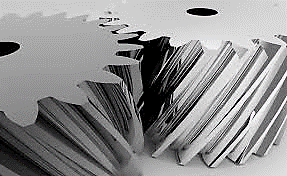 Design Phase Tasks
Course Design Document
A Course Design Document 
can assist developers in 
designing and organizing training.
Is one way to 
Organize elements 
to be developed
Compile Objectives
A statement of what a student needs to be able to do by the end of a training program.
Terminal Objective
Enabling Objective
Terminal Objective Performance Clause
What should the participant be able to do?
"will prepare an affidavit for a search warrant.. ."
"will execute a search warrant... "
"will arrest a non-compliant suspect... "
"will conduct an interview of a witness.. ."
Terminal Objective
Terminal Objective Condition Clause
Under what conditions does the participant perform the action?
"Given a simulated crime scene...”  
"During an interview situation..." 
"While handcuffing a suspect...” 
"Given a case study..."
Terminal Objective
Terminal Objective Standard Clause
By what standard will the participant’s performance be judged? 
In accordance with…
Degree of Proficiency
Operational Procedures
Terminal Objective
Terminal Objective Example
Given role players and a mock arrest scenario, the participant will effect a lawful arrest in accordance with the PA Crimes Code and Rules of Criminal Procedure.
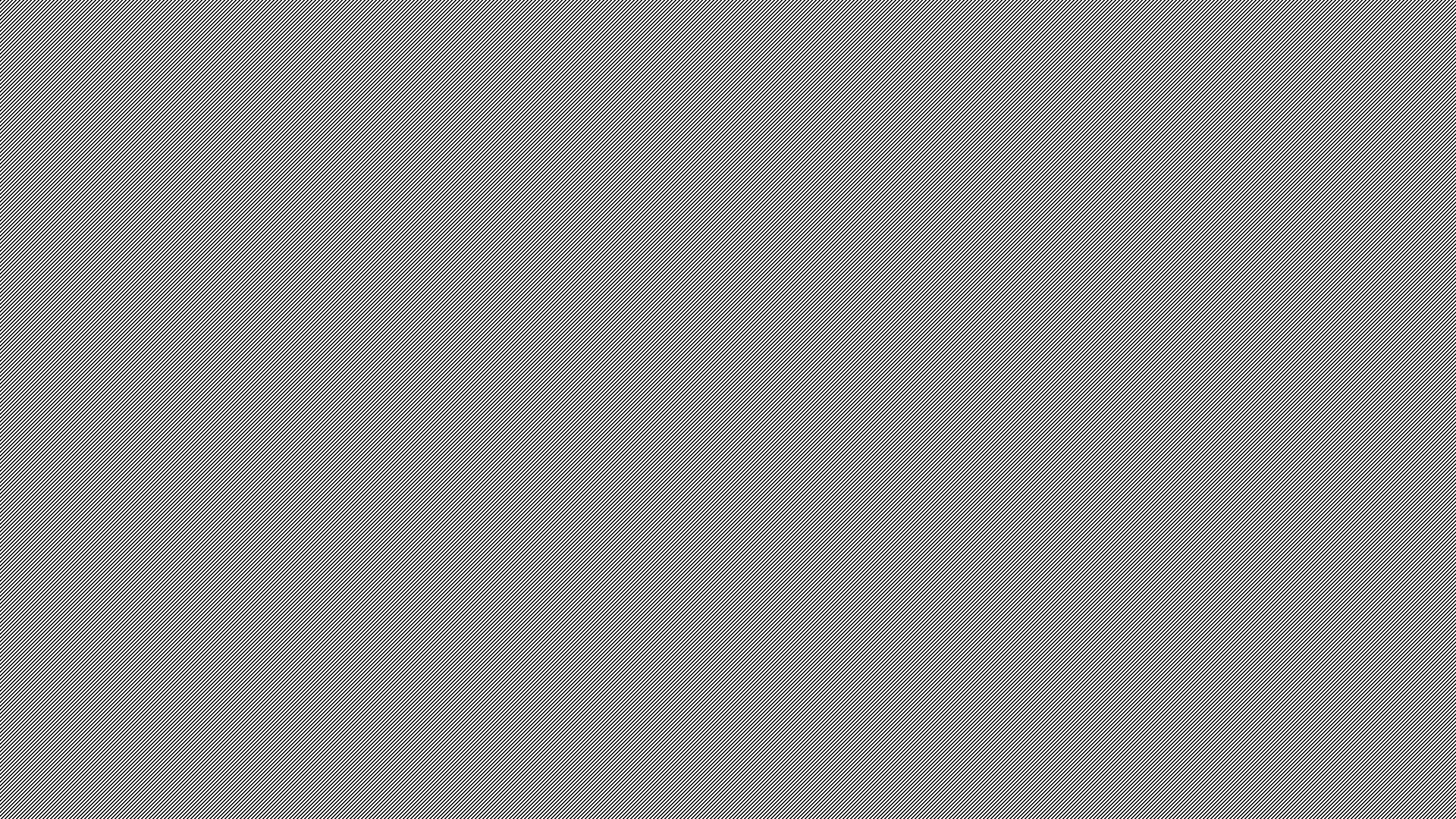 Practical Exercise
Refer to the Pre-Course handout titled “Domains” and Appendix C titled “Objectives.”
Use the verbs contained in the handout write two Terminal Objectives related to your primary area of instruction. The wording must reflect the Condition, Performance, and Standard paradigm.  

Write two Terminal Objectives for your non-related topic of instruction as indicated in the “Working Group” exercise.  
When completed, exchange papers and use Appendix D titled “Practical Exercise Rubric” to assess the structure of the objectives. 
Time allotted for entire exercise - 20 minutes
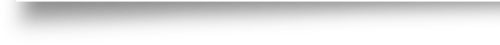 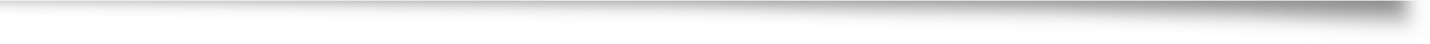 Enabling Objectives
Enabling Objectives support Terminal Objectives.
Enabling Objectives and are necessary to the successful performance of the Terminal Objective.
Can be written more simply than Terminal Objectives.
If needed, can contain a Condition, Performance, and Standard.
Enabling Objective
Practical Exercise
Compile a Tentative Outline
List topical areas that provide adequate knowledge or skill sets to meet the objectives; 
Develop a topical sequence; and
Compile a tentative outline.
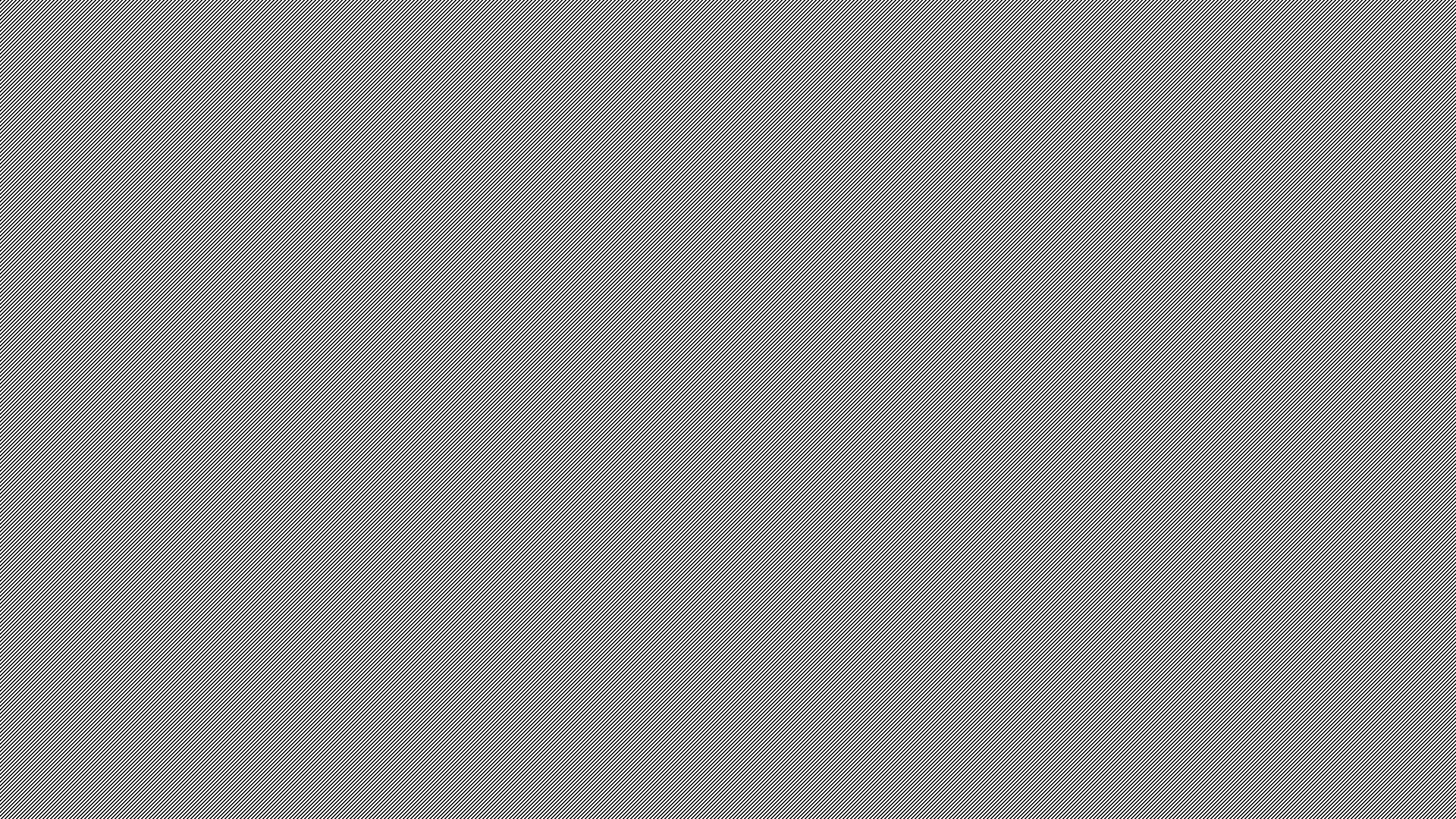 Practical Exercise
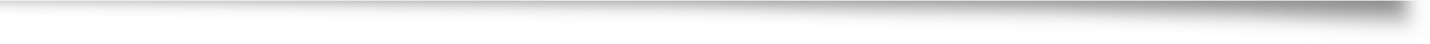 Select Instructional Methods
Problem 
Solving 
Exercises
PowerPoint
Scenario 
Debriefs
Videos
Structured 
Exercises
Practical Exercise
Use Appendix F (a blank copy of the “Course Design Matrix”) to:
Record a terminal objective and all supporting enabling objectives addressing one segment of training taken from Appendix C “Objectives;” 
Make a partial list of topics to be taught; 
Determine allotted time; and 
List instructional methods.  
Debrief the process as needed. 
Time allotted for exercise - 20 minutes
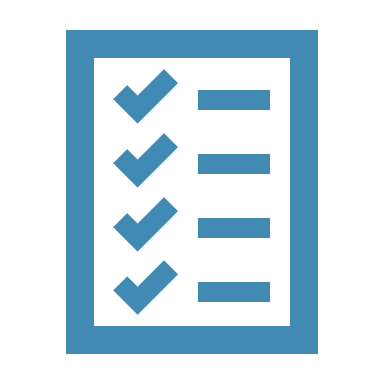 Preliminary Assessment Items
Compile a list of general evaluation items addressing broad issues.
Items will serve as a guideline for content development.  
Modify later. 
Examples might include:
What are the duties of a first responder to a crime scene?
What types of information would an officer need to obtain from a witness to a crime?
How can officers de-escalate an individual experiencing a crisis?
How should officers conduct traffic stops?
Practical Exercise
Use Appendix F “Course Design Matrix” to:
Write preliminary test questions for the terminal objective and each enabling objective. 
Total time allotted for entire exercise - 15 minutes.
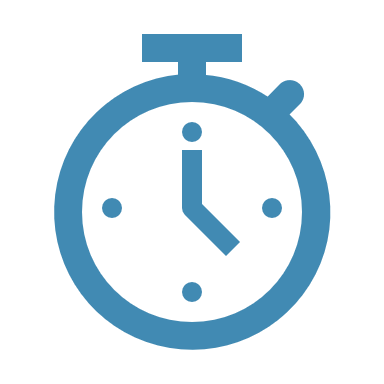 Development Phase Overview
Design Phase Result
Development Phase Result
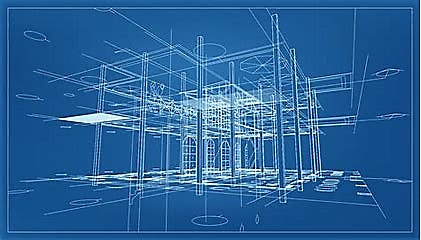 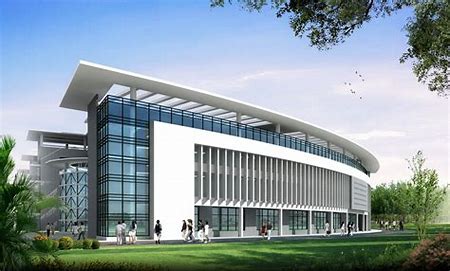 Development Phase
Compile Content
Use reputable sources to research topics
Use current information
Document sources
Use Reference section
Ensure information is relevant to tasks 
Information is consistent with goals
Development Phase
Compile Content
Develop Lesson Plan
Lesson Plan Development
Preliminary pages containing Objectives, Table of Contents time allotment special notes; 
Course content in an outline or other format;
Instructor notes providing process information;
List of References;
Appendices containing supplemental material, handouts, etc.
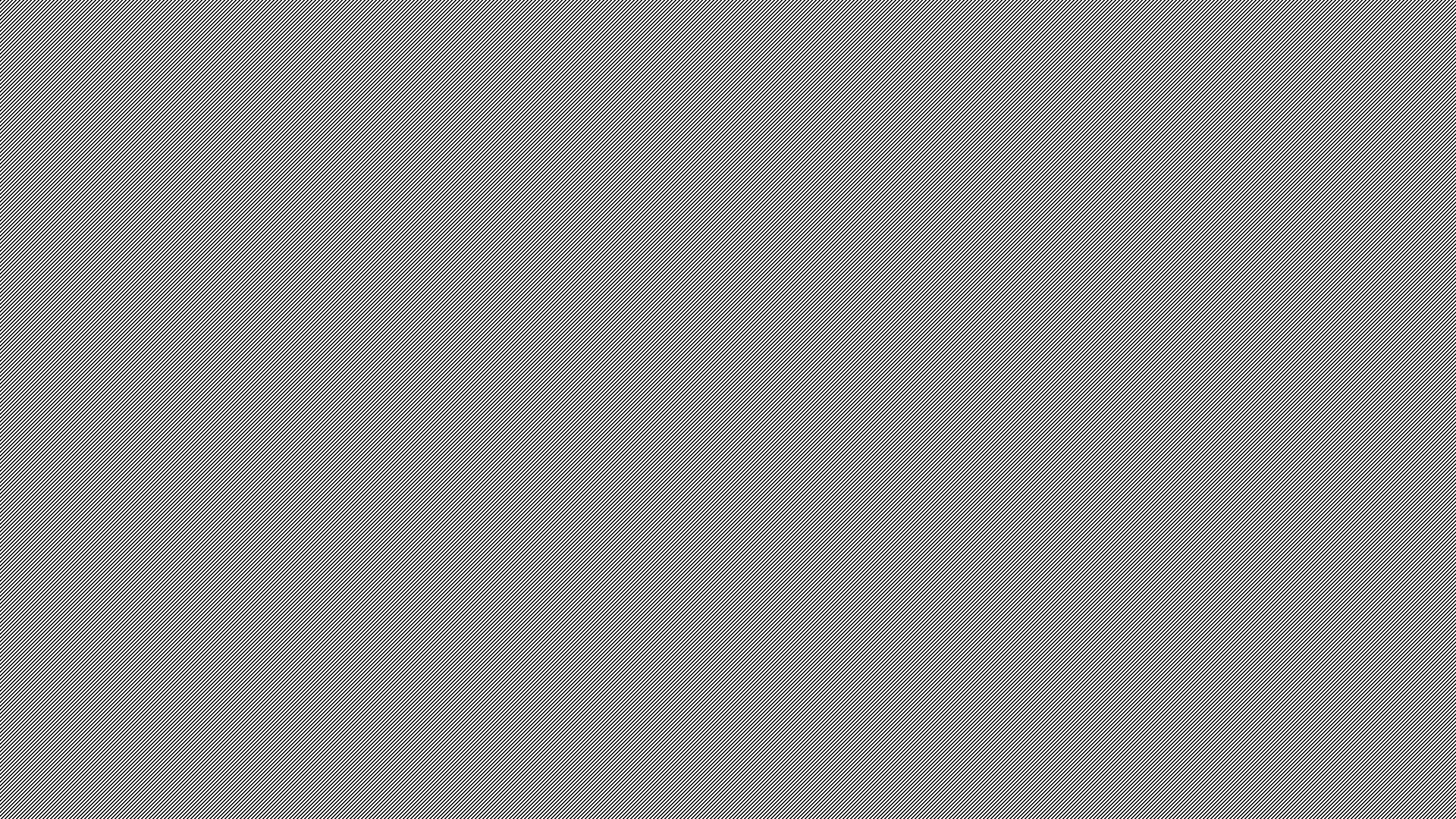 Practical Exercise
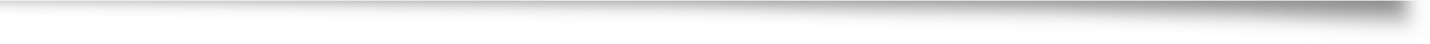 Development Phase
Compile Content
Develop Lesson Plan
Develop Instructional Aids
Development Phase
Compile Content
Develop Lesson Plan
Develop Instructional Aids
Develop Instructional Methods
Development Phase
Compile Content
Develop Lesson Plan
Develop Instructional Aids
Develop Instructional Methods
Develop Preliminary Assessments
Multiple Choice Questions
Possible Answer
Possible Answer
STEM
Possible Answer
Possible Answer
Development Phase
Compile Content
Develop Lesson Plan
Formative
 Evaluation
Develop Instructional Aids
Develop Instructional Methods
Develop Preliminary Assessments
Conduct Linkage Analysis
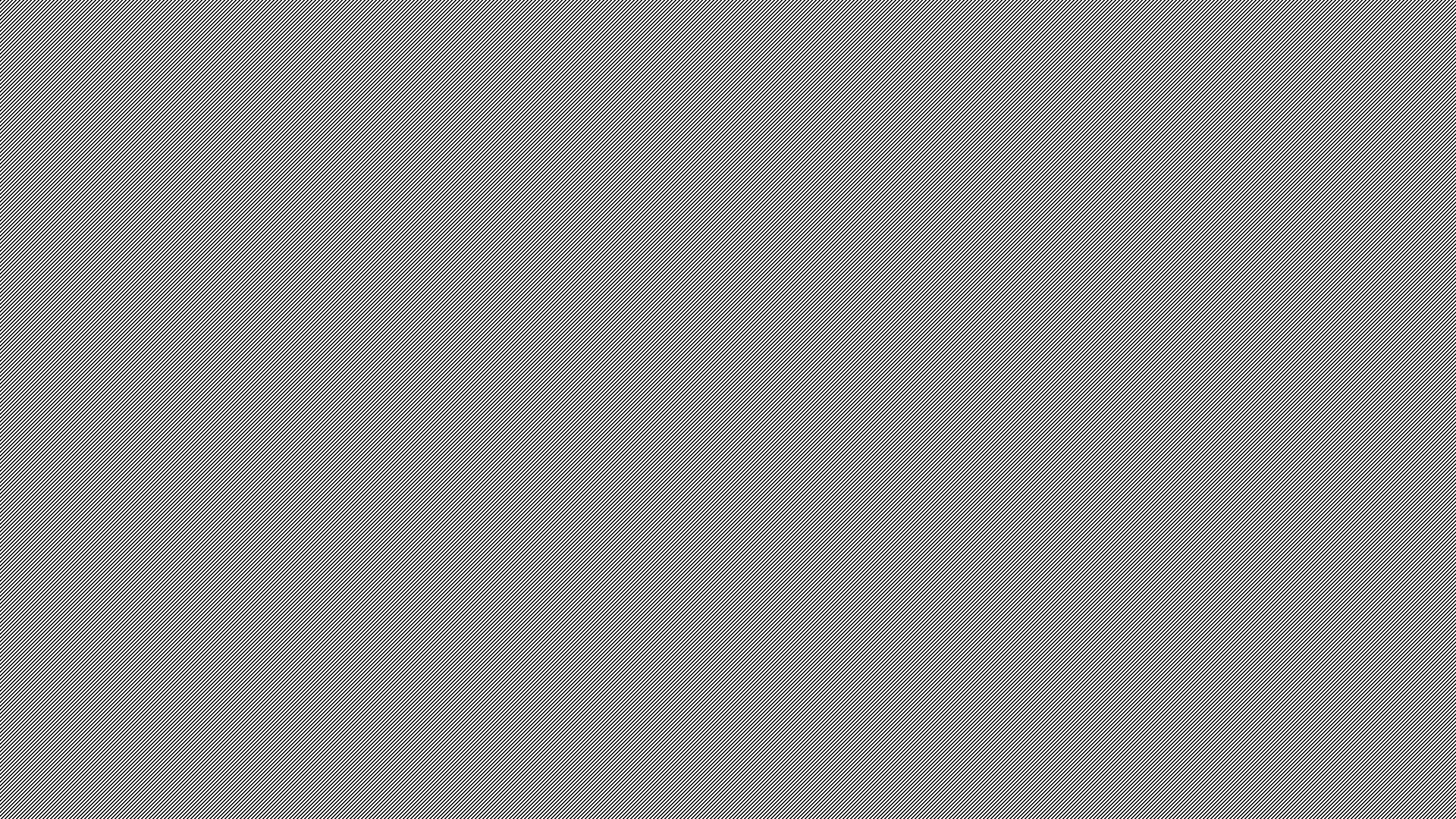 Use your subject of instruction to select five final-form test questions from your topic’s test bank.  
Use the Rubric on page 2 of Appendix D to assess the test questions. 
Criteria for assessment will be: 
Questions contain a Stem; 
One correct answer; 
Three plausible distractors.  
Test Questions are related to an objective.
Approximate time 15 minutes.
Practical Exercise
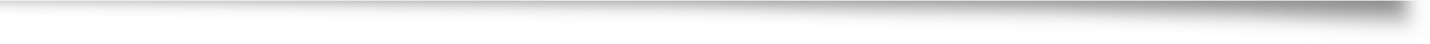 Implementation Phase
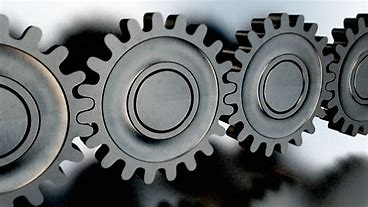 Prepare for presentation of course
Conduct a Pilot Program
Handle logistics
Alternative review process
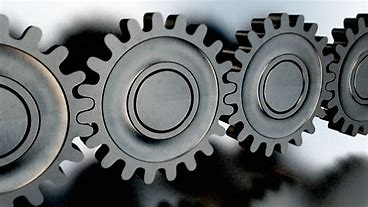 Implementation Phase
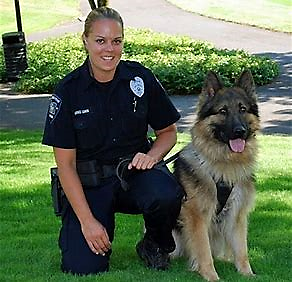 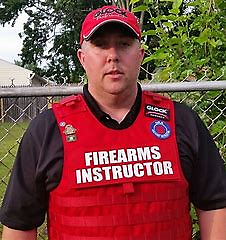 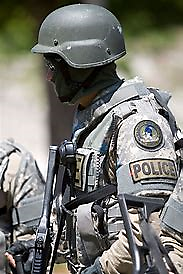 Conduct a Pilot Program
Subject Matter Experts and Instructors
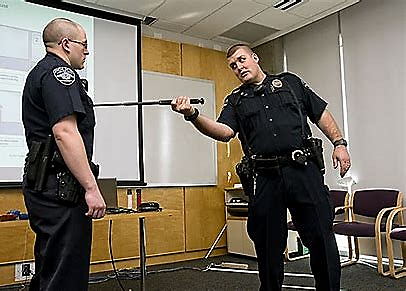 Logistics
Target Audience
Evaluation Phase
Conduct Level 1 Evaluations
Evaluate participant performance on evaluations
Analyze assessment items
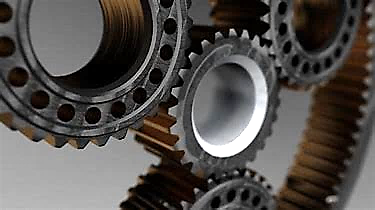 Areas to Assess
Topics
Structure of Course
Presentation Methods
Instructor Qualifications / Performance
Relevance of Course / Topics
Quality of Training Environment
Common Statements / Questions
Please indicate your level of satisfaction with how this training was presented.  (Used with a satisfaction scale)
This training will enable me to perform my duties more effectively. (Used with an agreement scale)
To what extent will this training be helpful to you in performing your duties? (Used with a Helpfulness scale)
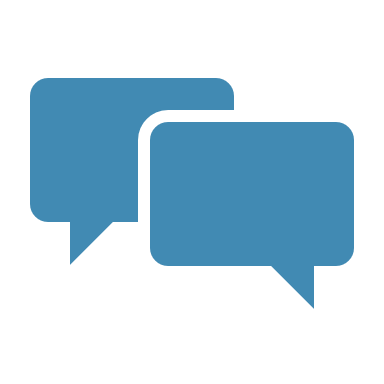 Likert Scales
An answer format that offers an inclusive range of options. 
This range flows from one extreme to the other, and has various options within the range. 
Typically, has an odd number of options, usually five, so that there is a neutral point in the middle of the two extremes. 
Where it may be advisable to force participants to move off a neutral response, scale developers may choose to exclude the neutral response by having only four responses.
Common Responses
Satisfied vs. Dissatisfied
___Very satisfied
___Somewhat satisfied
___Neither satisfied nor dissatisfied
___Somewhat dissatisfied
___Very dissatisfied
Agree vs. Disagree 
___Strongly agree 
___Agree 
___Neutral
___Disagree
___Strongly disagree
Helpful vs. Not Helpful
___Extremely helpful
___Very Helpful
___Neutral
___Not very helpful
___Not at all helpful
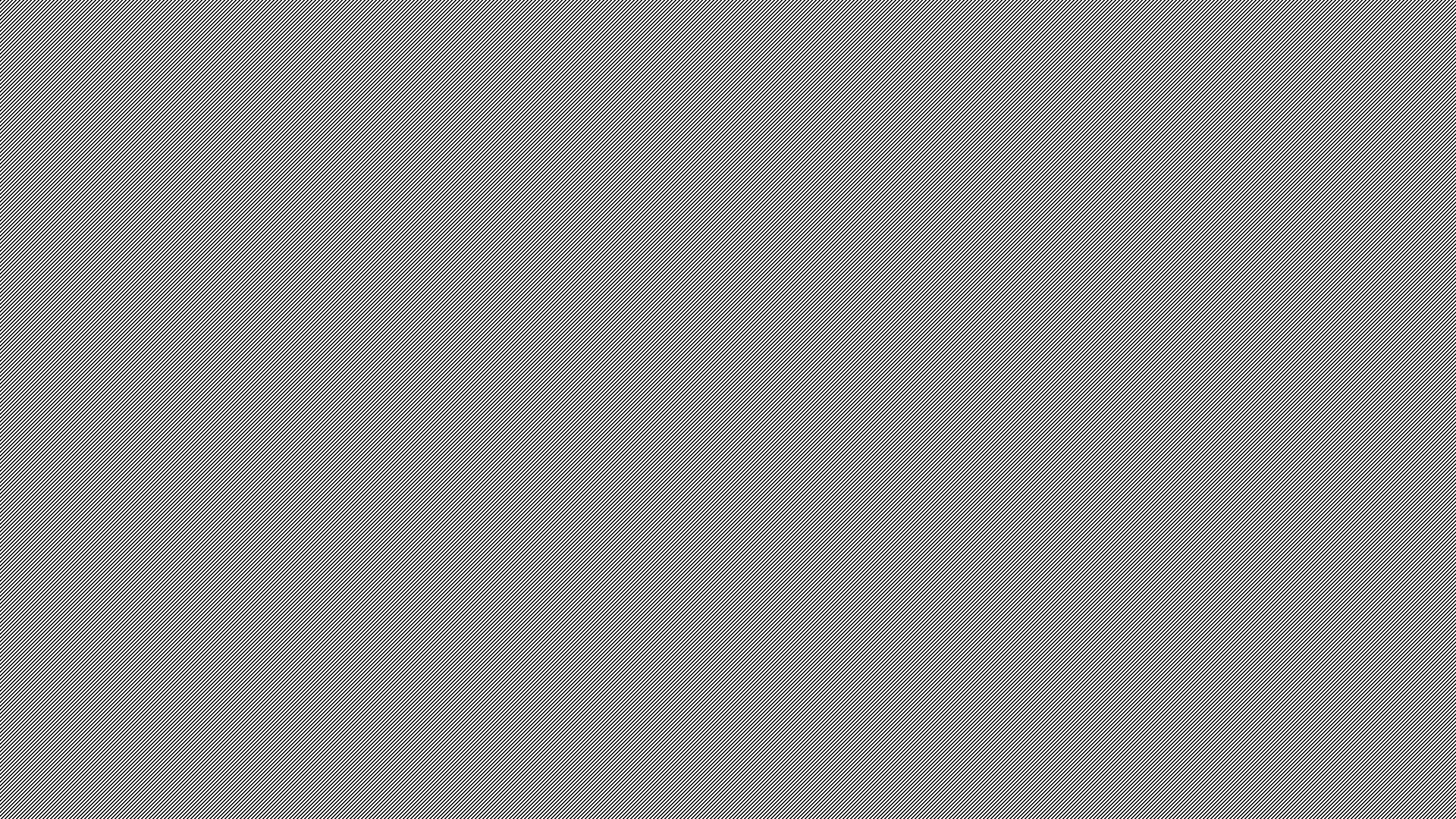 Use Appendix G to compose a 5-item list of Level 1 evaluation items and use or construct a Likert scale for each item. 
Use the Rubric on page 2 of Appendix D to assess the Level 1 survey. 
Approximate time 15 minutes.
Practical Exercise
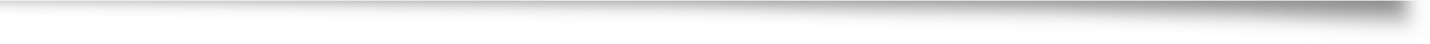 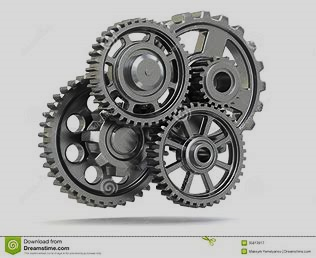 Revision Phase
Revision Phase
Revision Phase